Marie Terezie 19. století
Bublíková Eliška
8.B
MARIE   TEREZIE
Údaje
Narození: 13.5. 1717 ( Vídeň)
Doba vlády: 1740 - 1780 
Manžel:  František I.  Štěpán Lotrinský
Úplné jméno:  Marie Terezie Valpurga Amálie Kristýna
Úmrtí:  29.11.  1780 (  Vídeň ), (63 let )
Následník:  Josef II.
Dětství
Nejstarší dcera císaře Karla VI.
Bratr Leopold zemřel ve věku sedmi měsíců 
V roce 1730 zemřela sestra Marie Amálie
Byla předpokládanou dědičkou
Vychovávana Jezuity
Hlavní předmět: Náboženství
Tančila a zpívala se sestrou Marií Annou
Vláda
Vládla jako
Královna Uherská
Královna Česká
Arcivévodkyně Rakouska
Vévodkyně parmská
Dalších malých územních celků
Titulatura mincovnictví
Na mincích nápis: „M THERESIA D G R IMP HU BO REG“    = Marie Terezie z Boží vůle římská císařovna, uherská                                 a česká královna)
Vývoj v užívání jednotlivých titulů názorně ilustruje vývoj mincovnictví z dob její vlády.
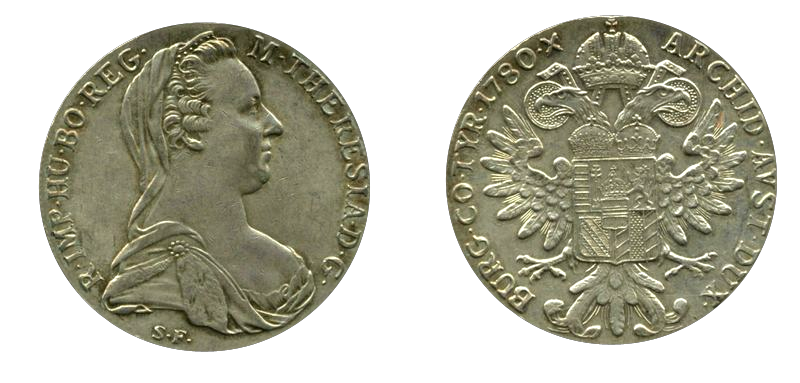 Tereziánské reformy
1775 vydala robotní patent
Jezuitský řád
1751 založila vojenskou akademii
Povinná školní docházka
Byly vytvořeny: Tereziánské katastry
                          Tereziánský urbář
Podporovala podnikání
Ohňový patent
Děti
16 dětí
5 synů
11 dcer
6 dětí zemřelo za života matky
3 dcery se jmenovaly Marie Karolína
2 synové se stali císaři
Zásluhy
Číslování domů


Školství
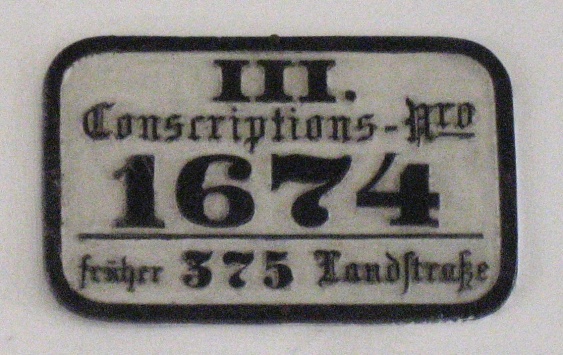 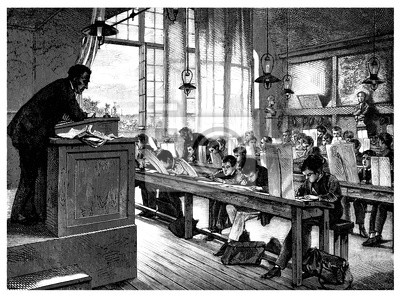 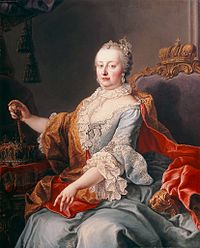 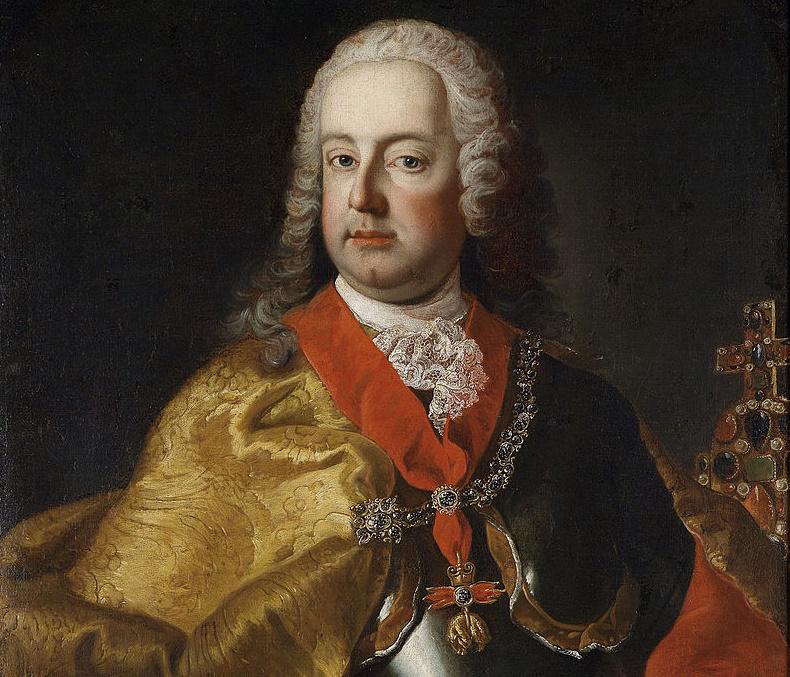 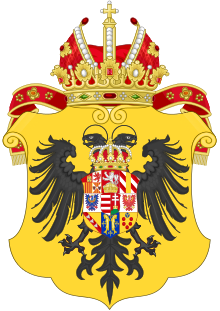 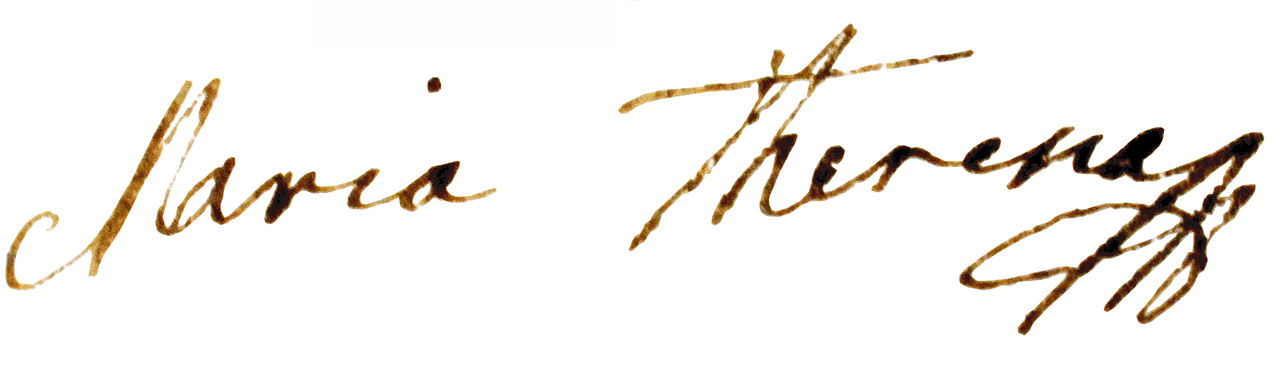 19. století
19. století
1801 spojení království  Velké Británie a irského království 
1.9. 1814 – 9.6.1815 proběhl vídeňský kongres
1825 bylo v Rusku potlačeno povstání děkabristů
1839 – 1842 proběhla v Číně první opiová válka
1848 vypukla ve většina evropských měst revoluce
1861 zrušil ruský car Alexandr 1. nevolnictví
1861 – 1865 proběhla americká občanská válka
11.6. 1881 došlo k prvnímu otevření národního divadla v Praze
1883 výbuch sopky Krakatoa
1896 se v Athénách konaly první novodobé olympijské hry
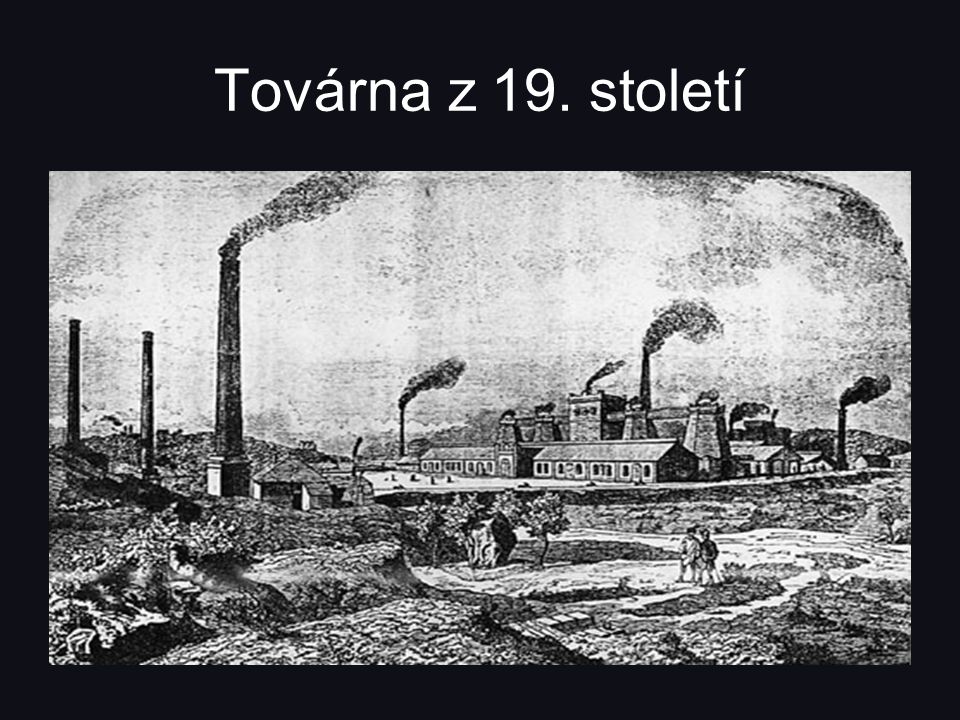 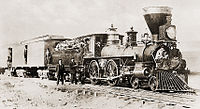 KONEC
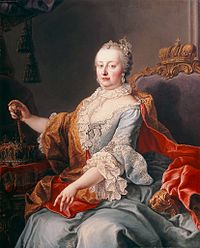